WAVE BOWL- by the end of this topic you will have learnt to design, make and evaluate your own wave bowl
3. To cut materials with precision 
We will cut foam board into triangles. Some of these have been painted with black ink on the back.
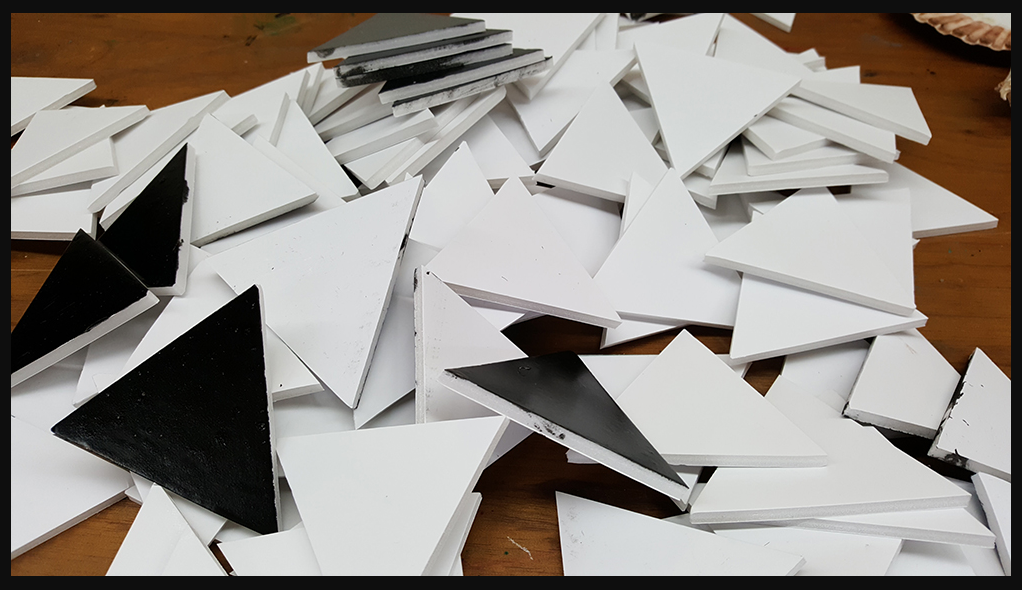 1. To explore different music stimuli and to express this through drawings

We will look at a range of stimuli including poetry and music to inspire us. We work to a theme based upon our topic.
4. To show feelings through your design and to join materials effectively selecting your own materials
2. In groups, design a wave bowl from your music stimuli
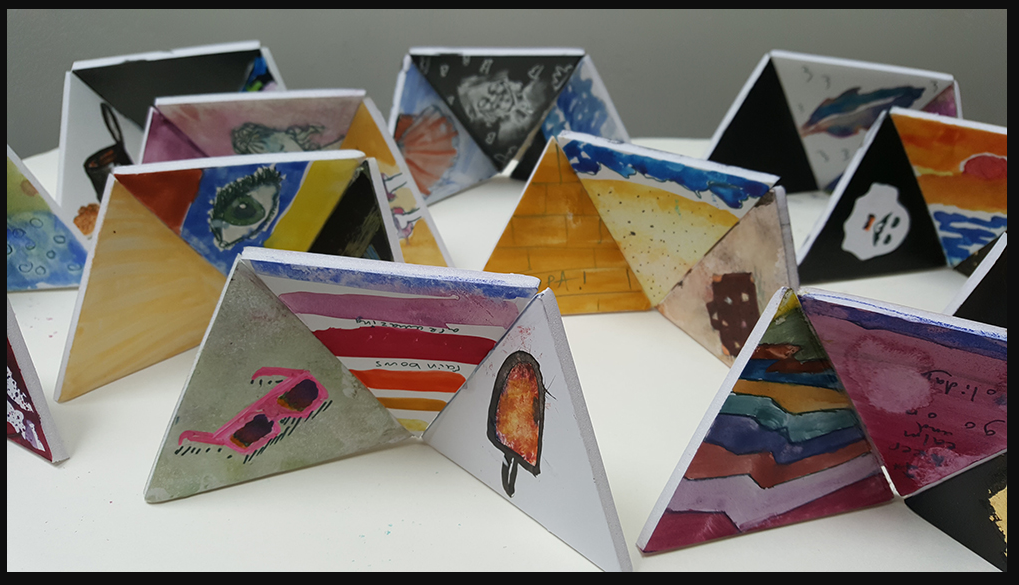 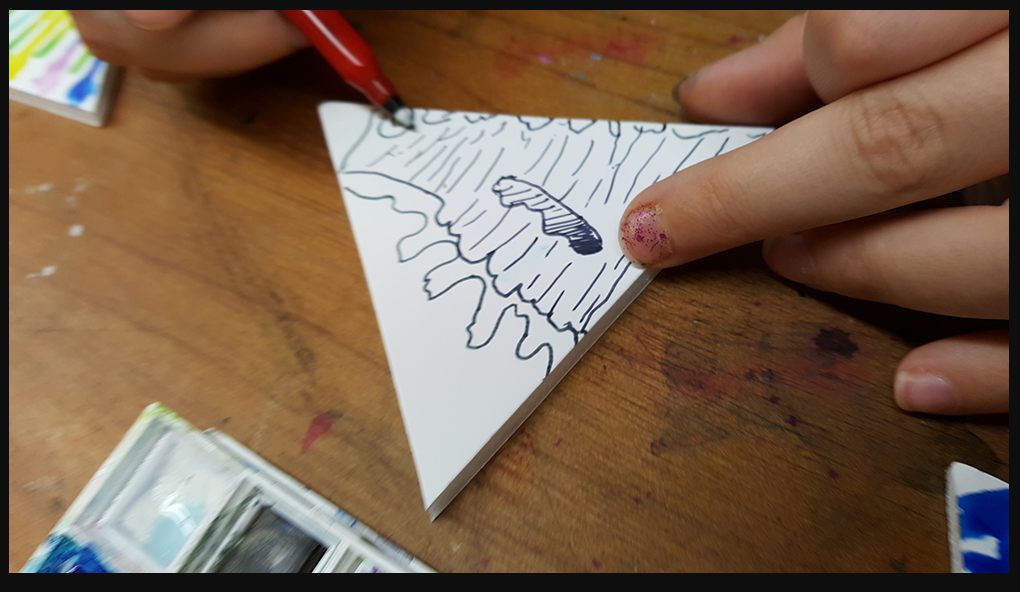 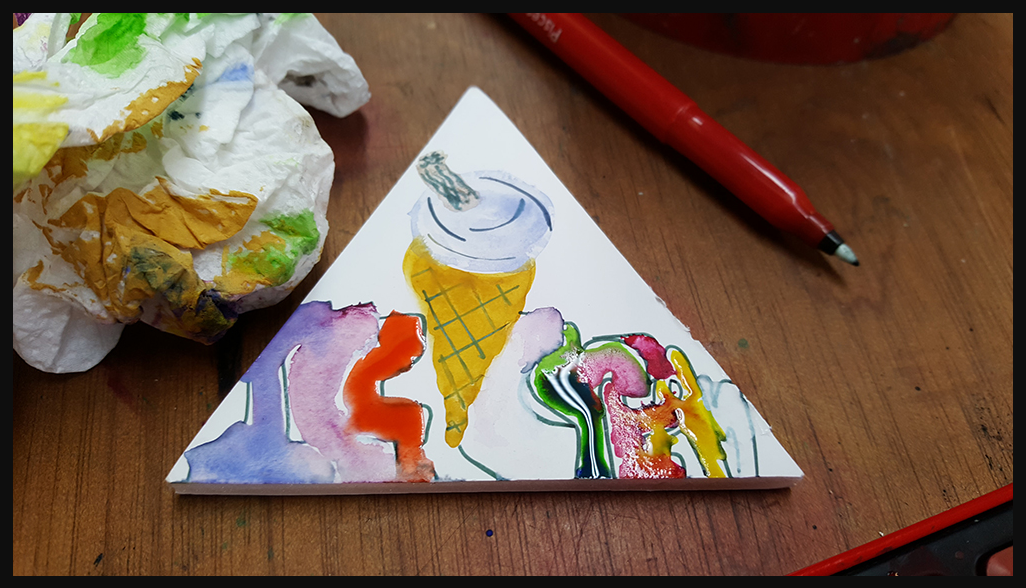 To evaluate yours and others final pieces

    DESIGN 	    MAKE	   EVALUATE